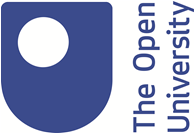 Using Learning logs in SXPS288 -Effectiveness in helping students to reachLearning Outcomes to enhance and document their employability skills and raise awareness of opportunities in the space sector.Dr Alan Cayless, Arabella NockDraft Research Questions: ''What is the usage of the Learning logs in SXPS288, in what way are they used/reused,  How effective is the learning log and assessment method at highlighting employability and helping students articulate their skills?''How: Analyse retrospective 19J data including questionnaire, current 20J data including focus group and AL input.Potential Outcomes ''Can we roll this out to other modules in the SPS curriculum?''  ''Do we need to provide more support?'' ''Is it the right tool for the job?''
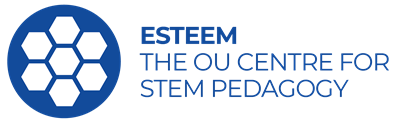